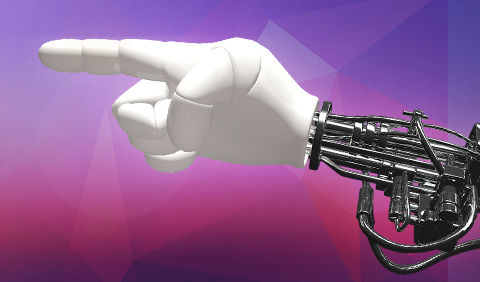 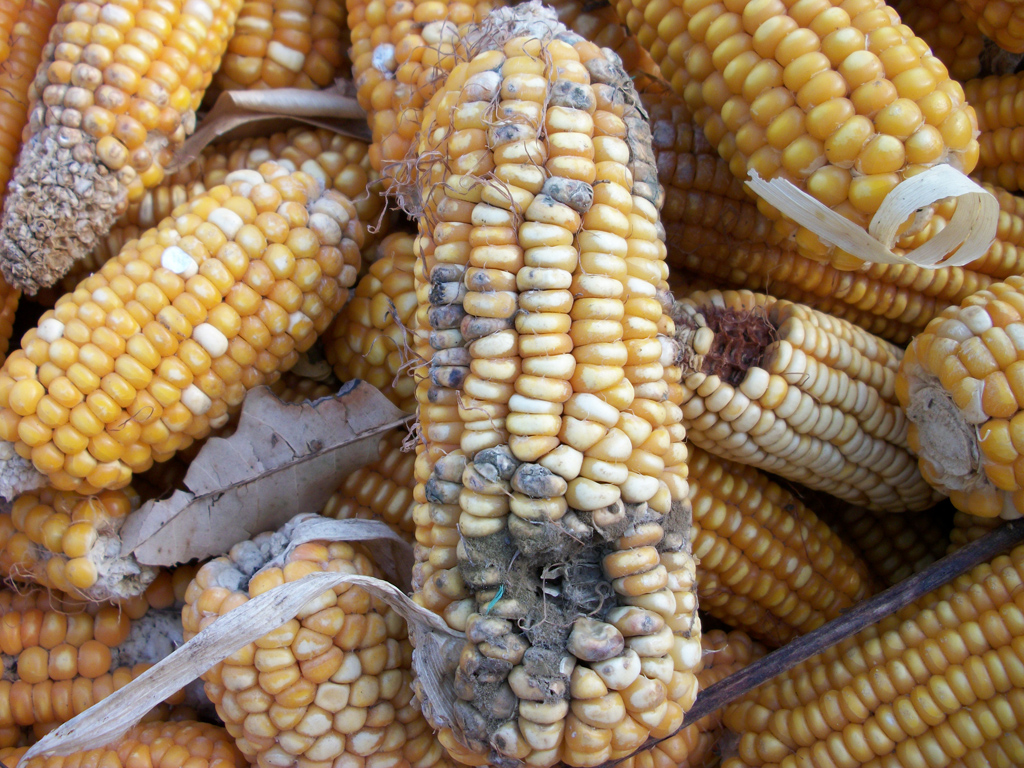 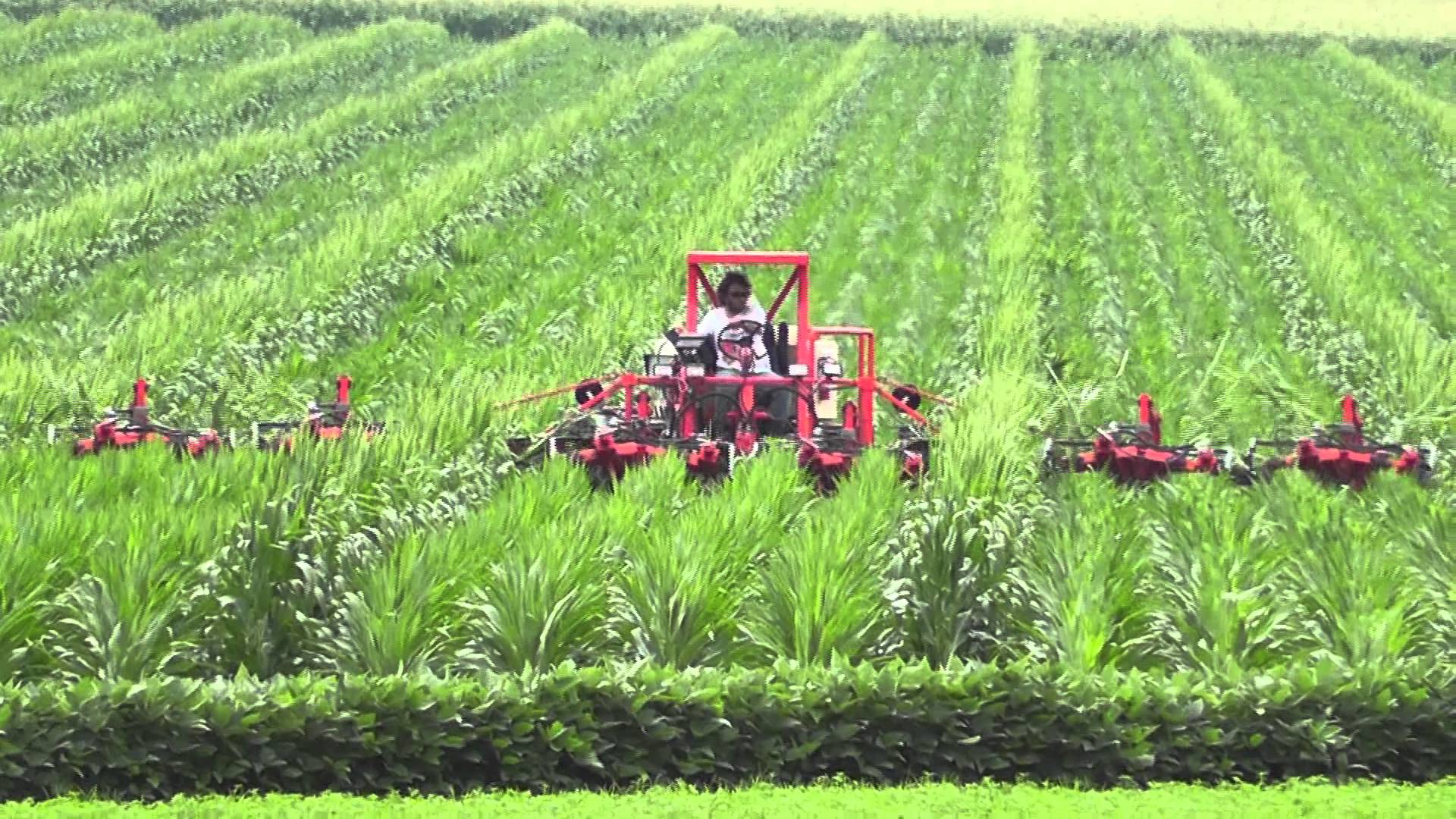 YAPAY ZEKA & TOHUMCULUK
Onur Hancer
Egitim
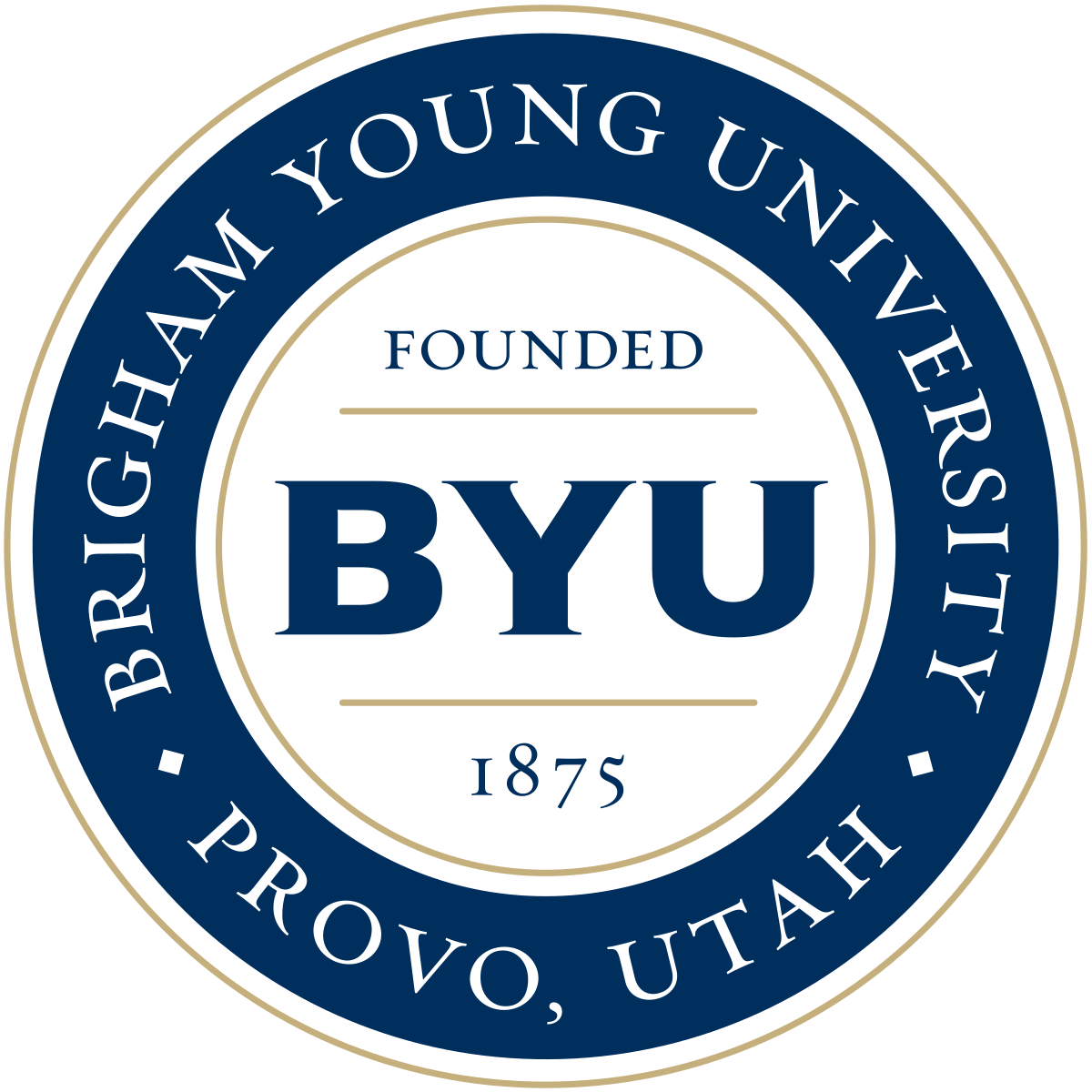 Lisans: Biyoteknoloji & Isletme
Is
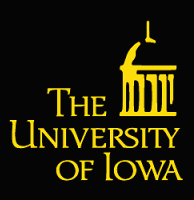 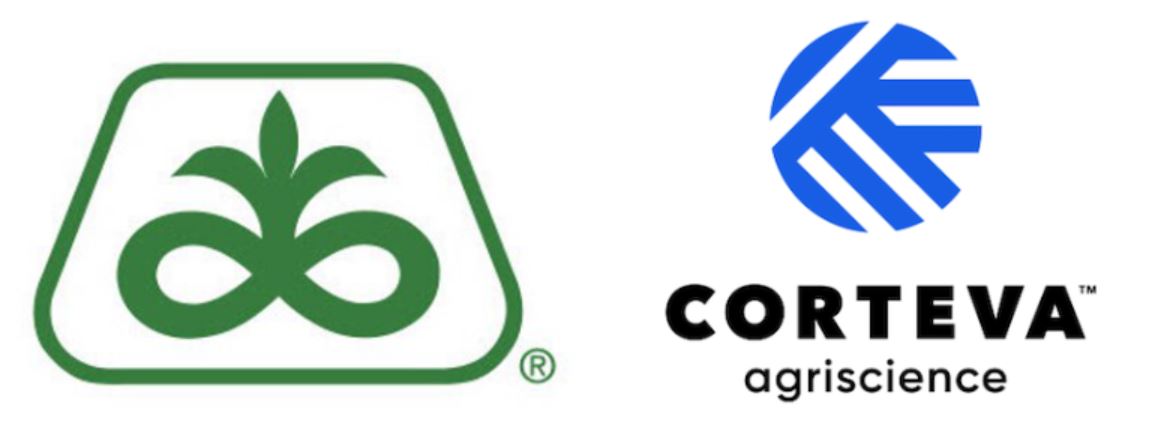 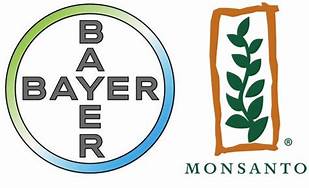 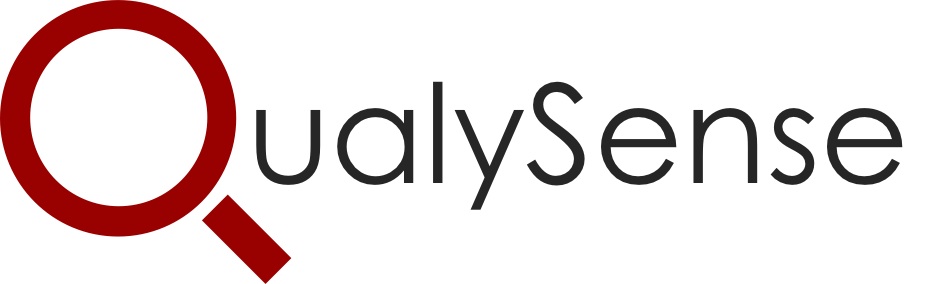 2017 – Simdi
Isvicre
Yuksek Lisans: MBA
2007 – 2012
ABD, Kanada, Isvicre
2012 – 2017
Isvicre
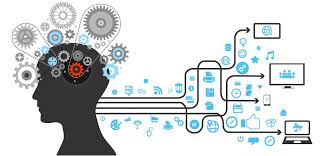 YAPAY ZEKA NEDIR?
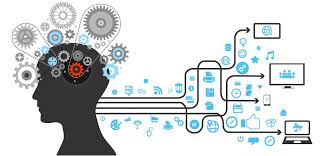 BUYUK MIKTARDA VERI ISLEME

OTOMATIK OGRENME - TAHMIN URETME 

AKILLI ALGORITMALAR GELISTIRME
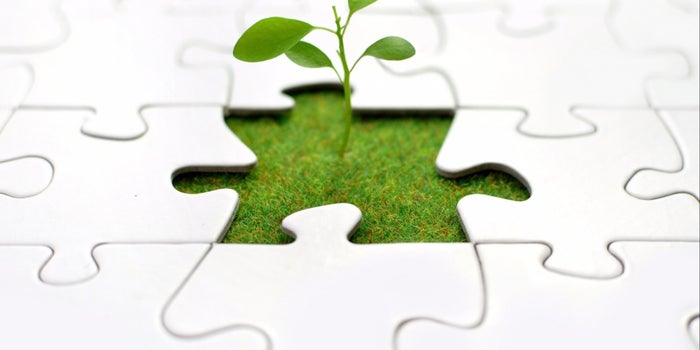 TOHUMCULUKTA YAPAY ZEKA NEDEN ONEMLI?
PAZAR: 50 MILYAR DOLAR
HER YIL DAHA DA BUYUYEN BIR PAZAR
SURDURULEBILIRLIK: 1 TRILYON TON CO2
FIRSATLAR
TARIM TEKNOLOJISI 20 YIL GERIDE
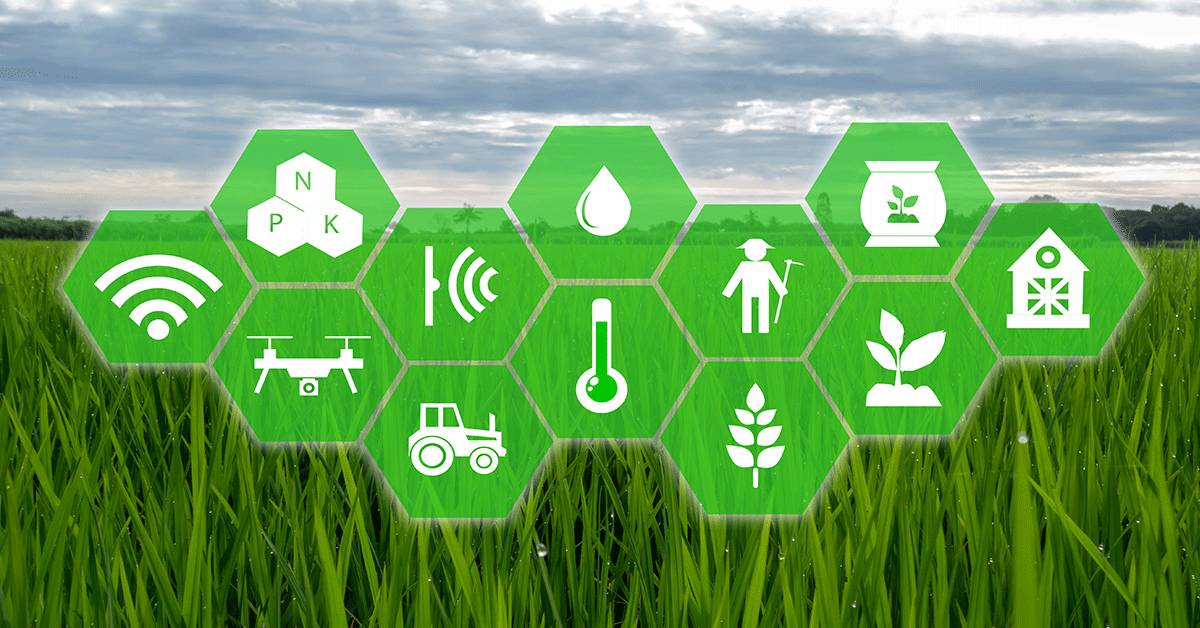 TOHUMCULUKTA KULLANIM ALANLARI
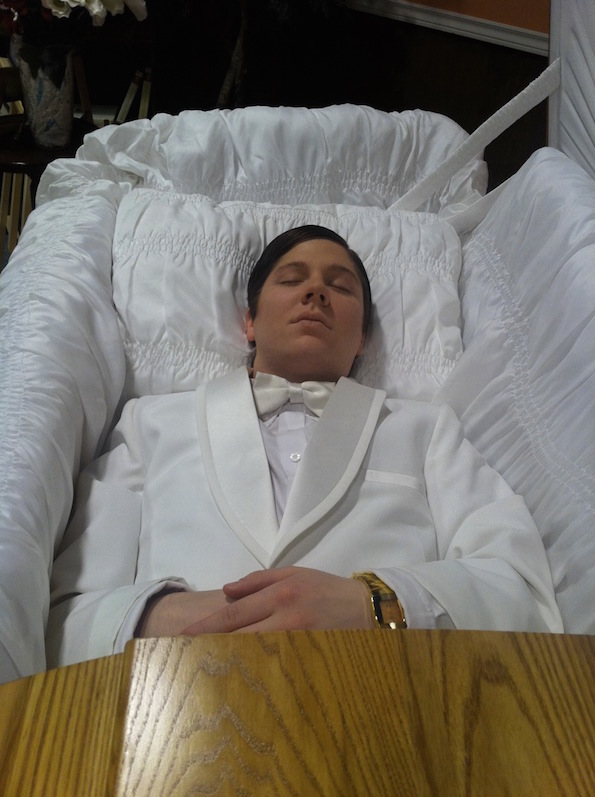 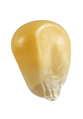 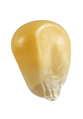 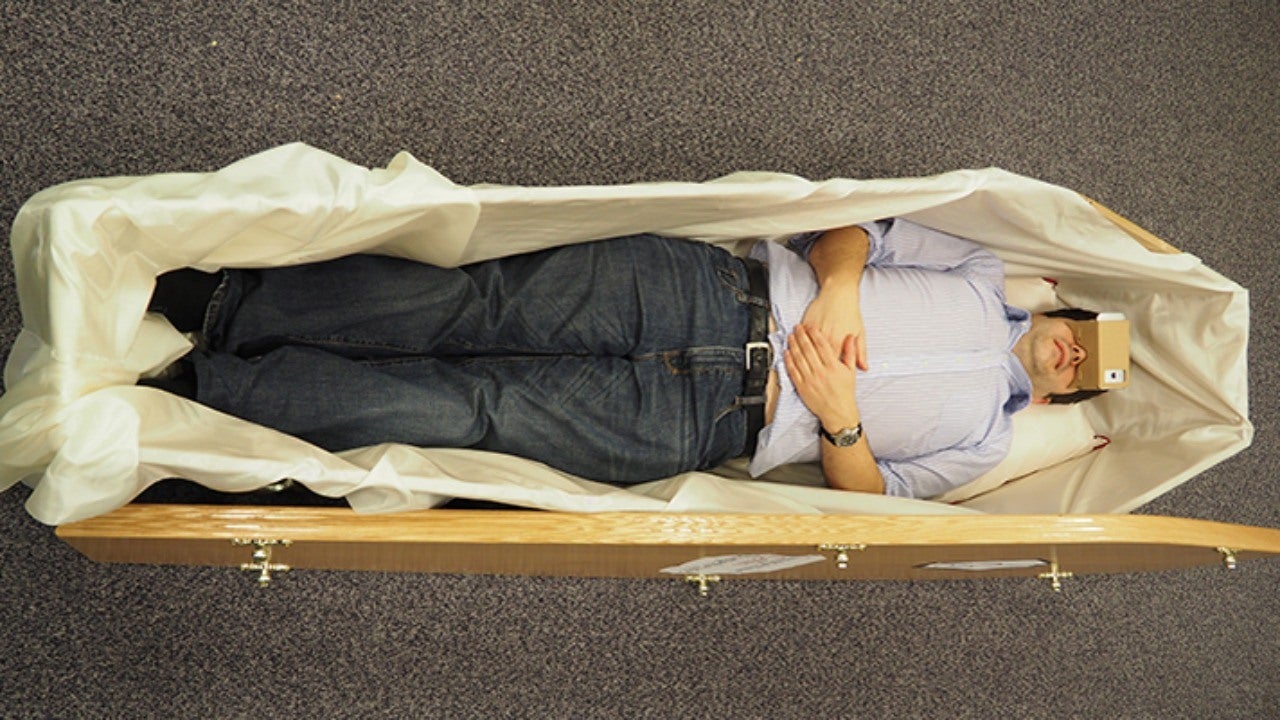 X
Olu
Canli
X
Olu
Canli
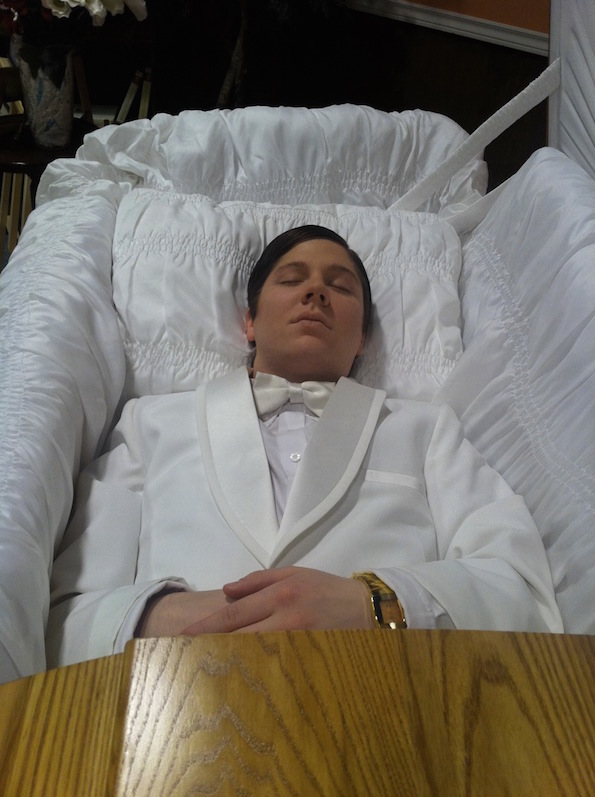 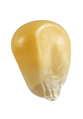 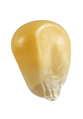 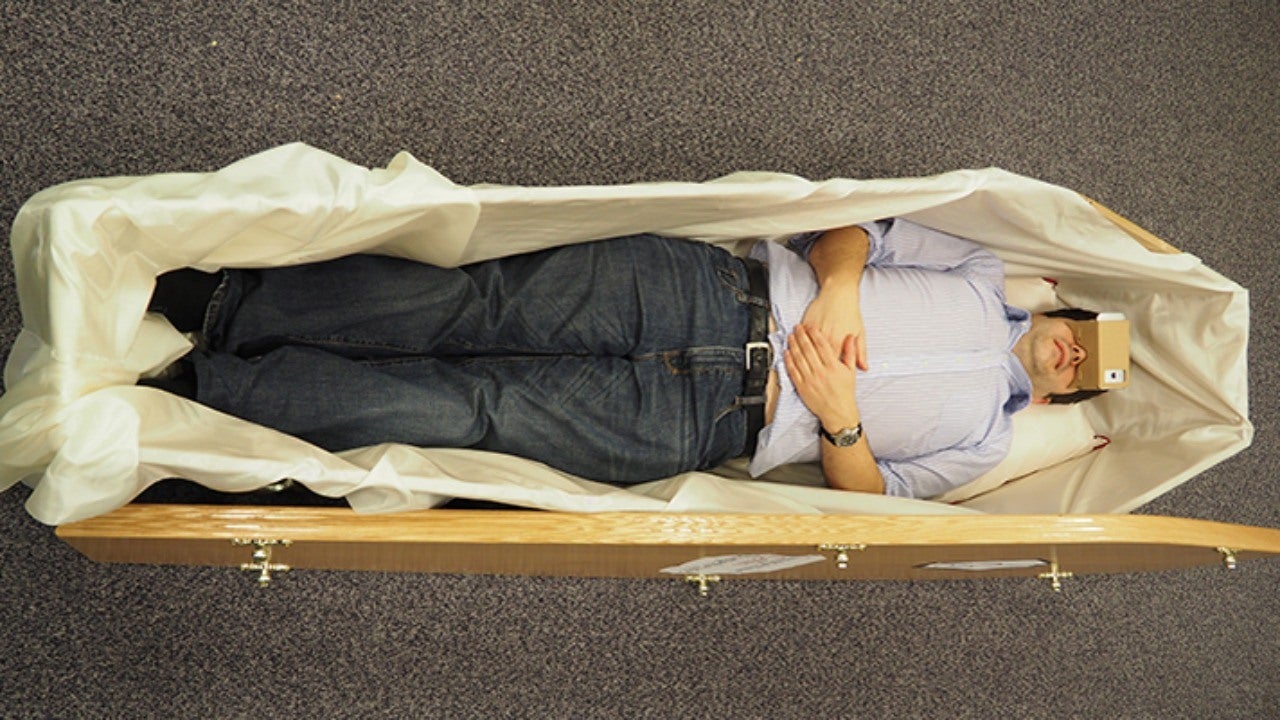 “Akilli” Kalite Kontrolu
“Akilli” Tohum Isleme
ONCE
SONRA
SONRA
100 torba
80 torba
Iskarta Kurtarimi
20 torba
ISKARTA
ISKARTA
Dusuk Cimlenme
Dusuk Vigor
Dusuk Saflik
KALITELI URUN
Yuksek Cimlenme
YuksekVigor
Yuksek Saflik
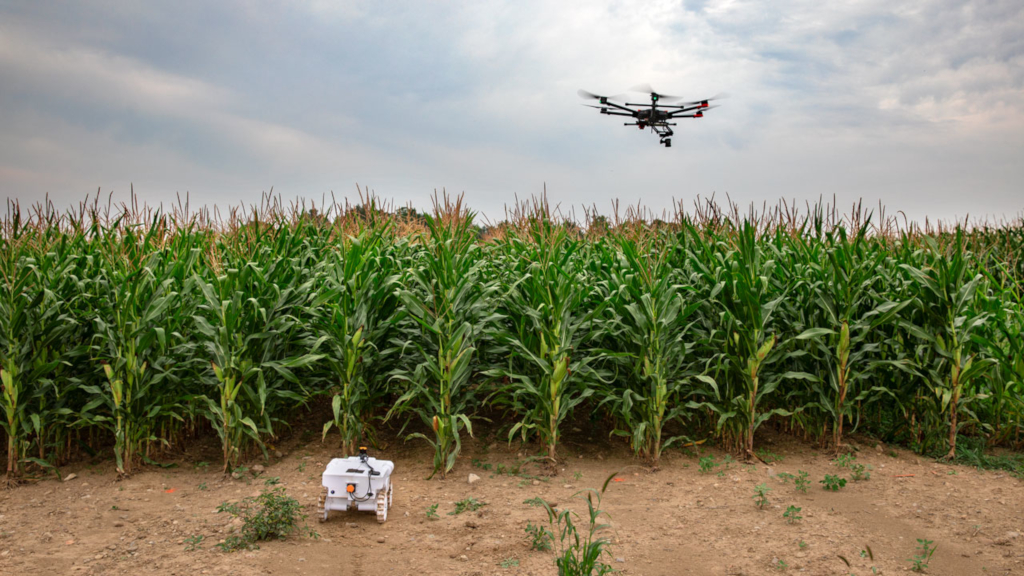 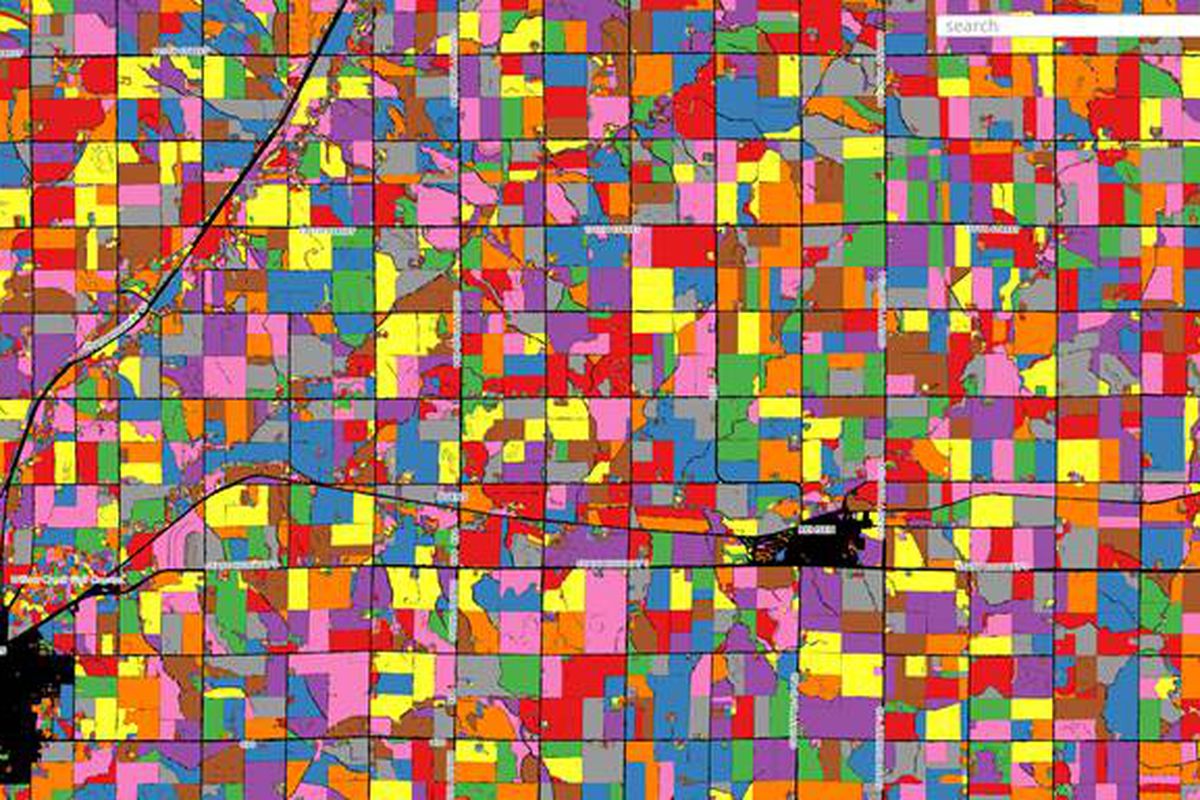 Bitki Finotiplemesi ve Verimlilik Kontrolu
Biyokutle
Yaprak Alani Indeksi
Klorofil Konsantrasyonu
Verim Tahmini
Anac Populasyon Tahminlemesi
Saflik Tahminlemesi
Tam Ekili Alan Hesaplanmasi
Bitki Sagligi Degerlendirmesi
Spreyleme Optimizasyonu
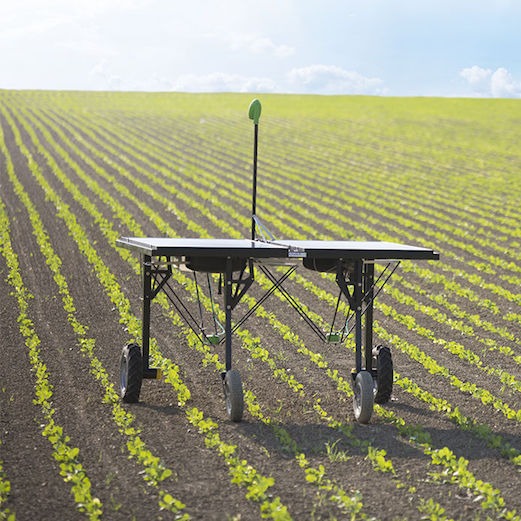 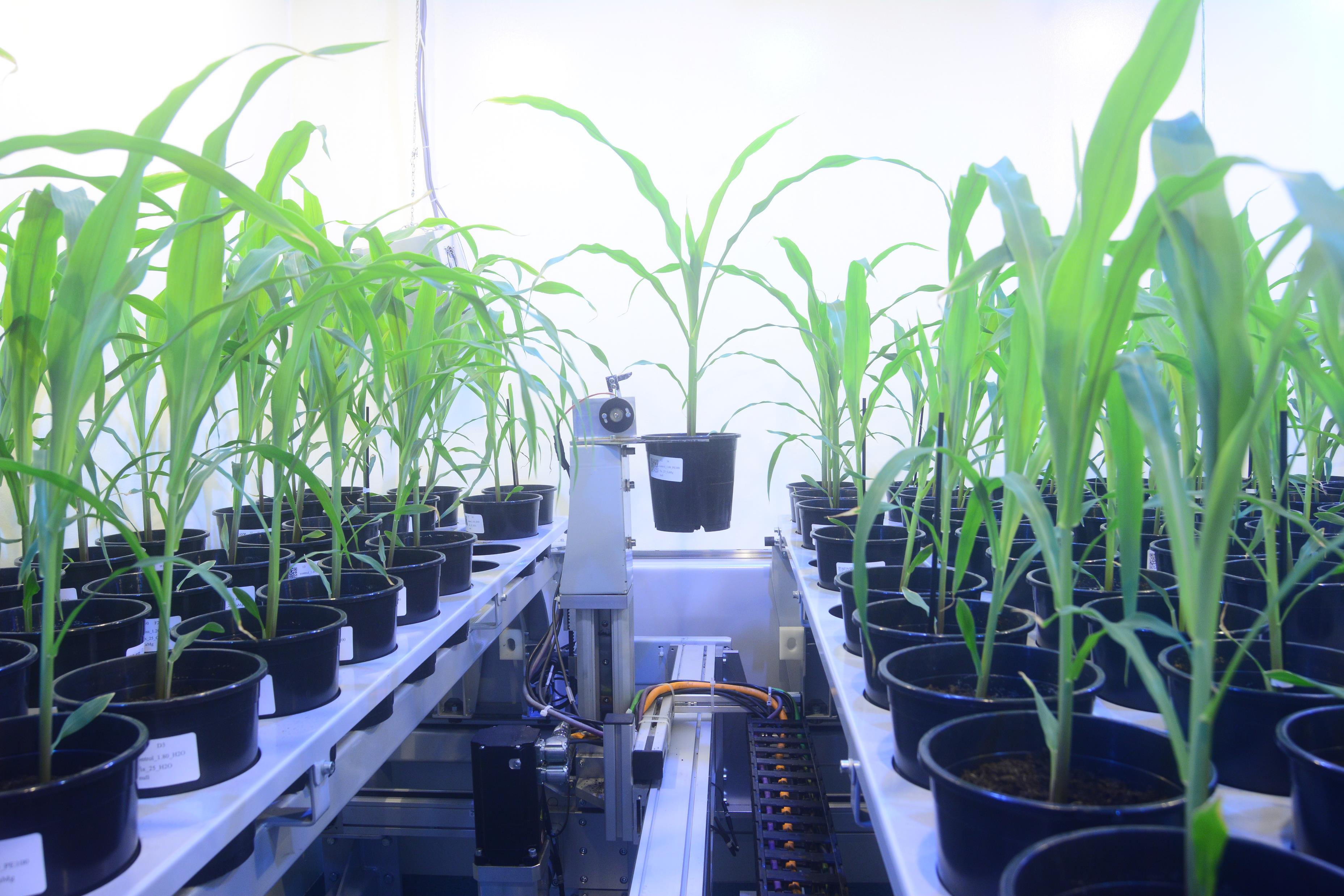 Hizli Islah – Homozigotlastirma
Soyagaci Yontemi (Pedigree Method)
Double Haploit Yontemi
P1 X P2
P1 X P2
F1
Double chromosome 
with colchine inducer
Double haploid
Haploid
F1 OR F2
F2
% 50
F3
% 75
?
F4
> % 87
> % 90
F5
F6
Cogalma
100% Homozigotlastirma
F7
F3
Cogalma
F8 to F10
F4
Cogalma
Hedefsel Islah (Targeted Breeding): F2 – F4
Hedefsel Islah
(Targeted Breeding)
Yuksek Yag / Nisasta / Protein
. .   ..    .      ..   .   .   .   .   .    .   .   .  .  .  .  .  .
. .    .    .     . .  .  .    .   .   .  .  .  .   .  .  .  .  .   .
..  .  . .  .   .  .  .   .    .   .   .   .  .  .  .   .   .   .   .
. .   ..    .      ..   .   .   .   .   .    .   .   .  .  .  .  .  .
. .    .    .     . .  .  .    .   .   .  .  .  .   .  .  .  .  .   .
..  .  . .  .   .  .  .   .    .   .   .   .  .  .  .   .   .   .   .
. .   ..    .      ..   .   .   .   .   .    .   .   .  .  .  .  .  .
. .    .    .     . .  .  .    .   .   .  .  .  .   .  .  .  .  .   .
..  .  . .  .   .  .  .   .    .   .   .   .  .  .  .   .   .   .   .
Yuksek Verim
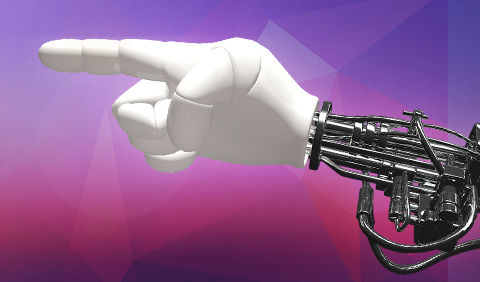 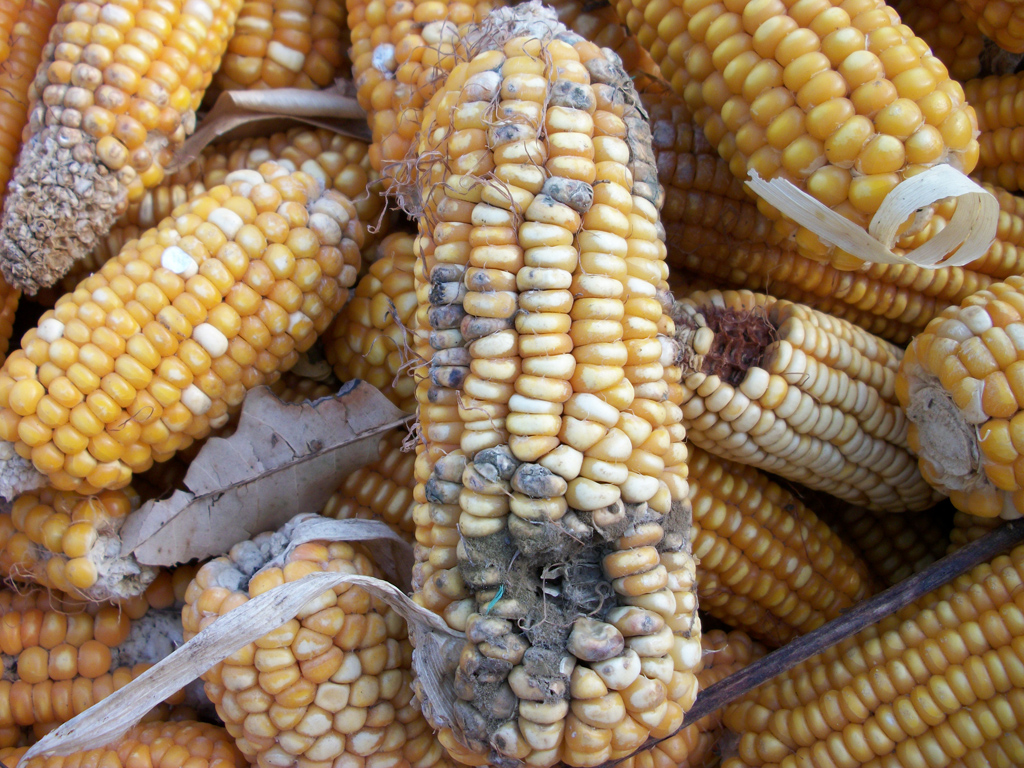 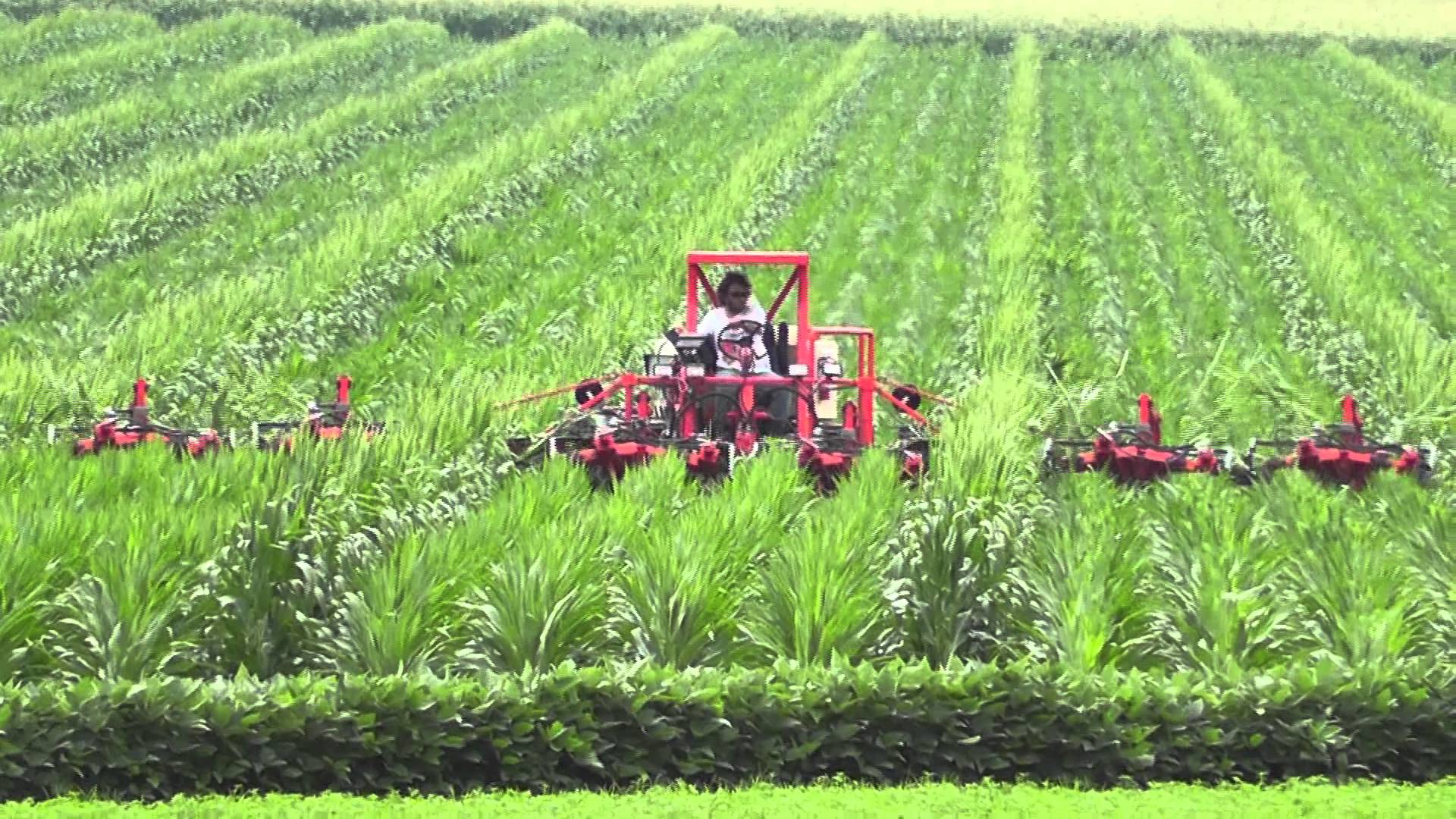 NASIL YAPABILIRIZ?
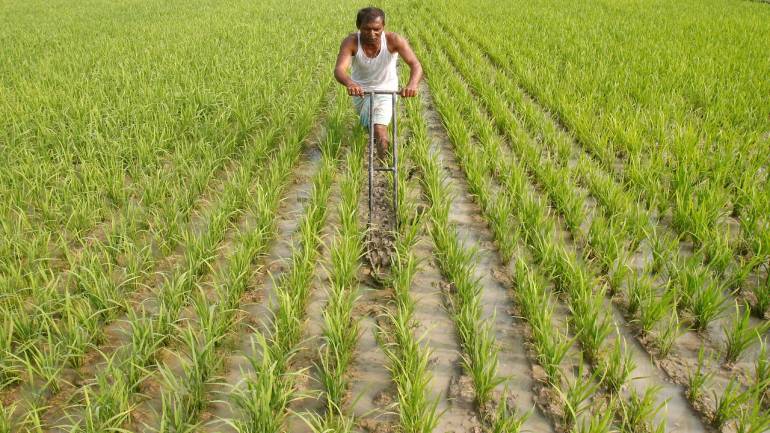 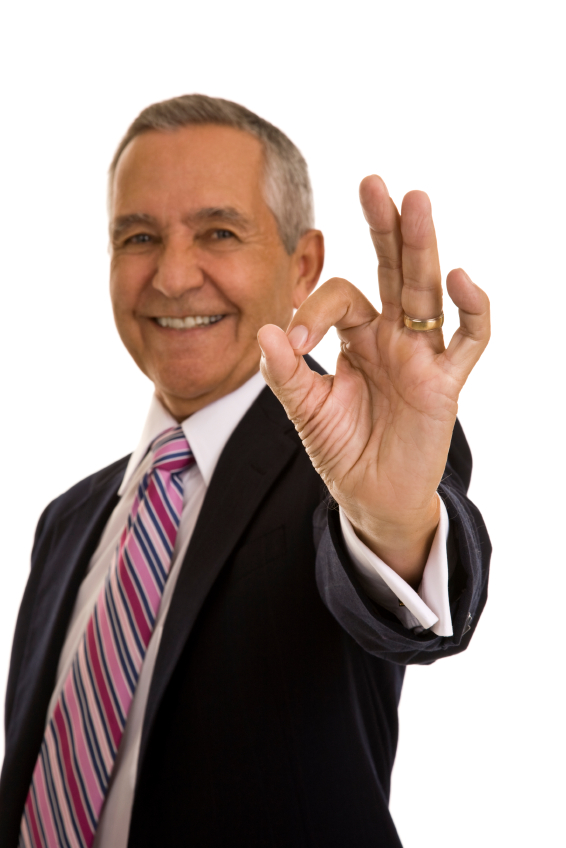 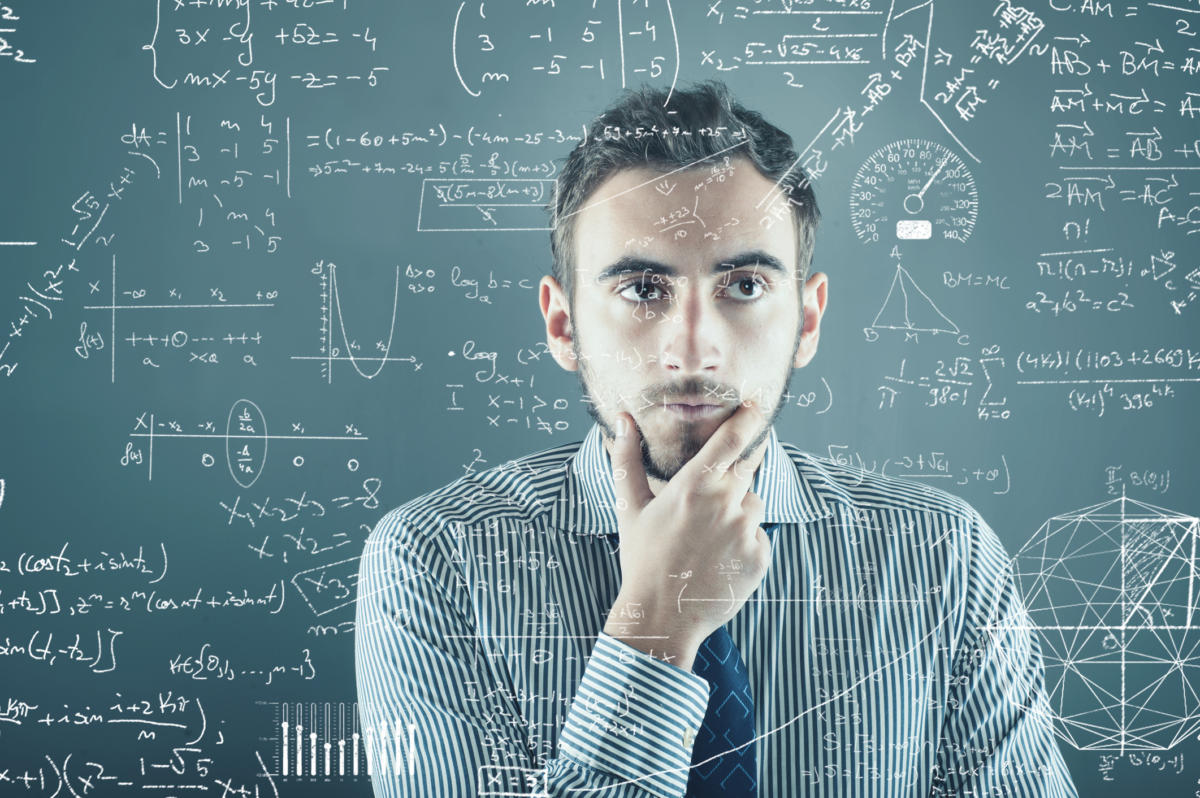 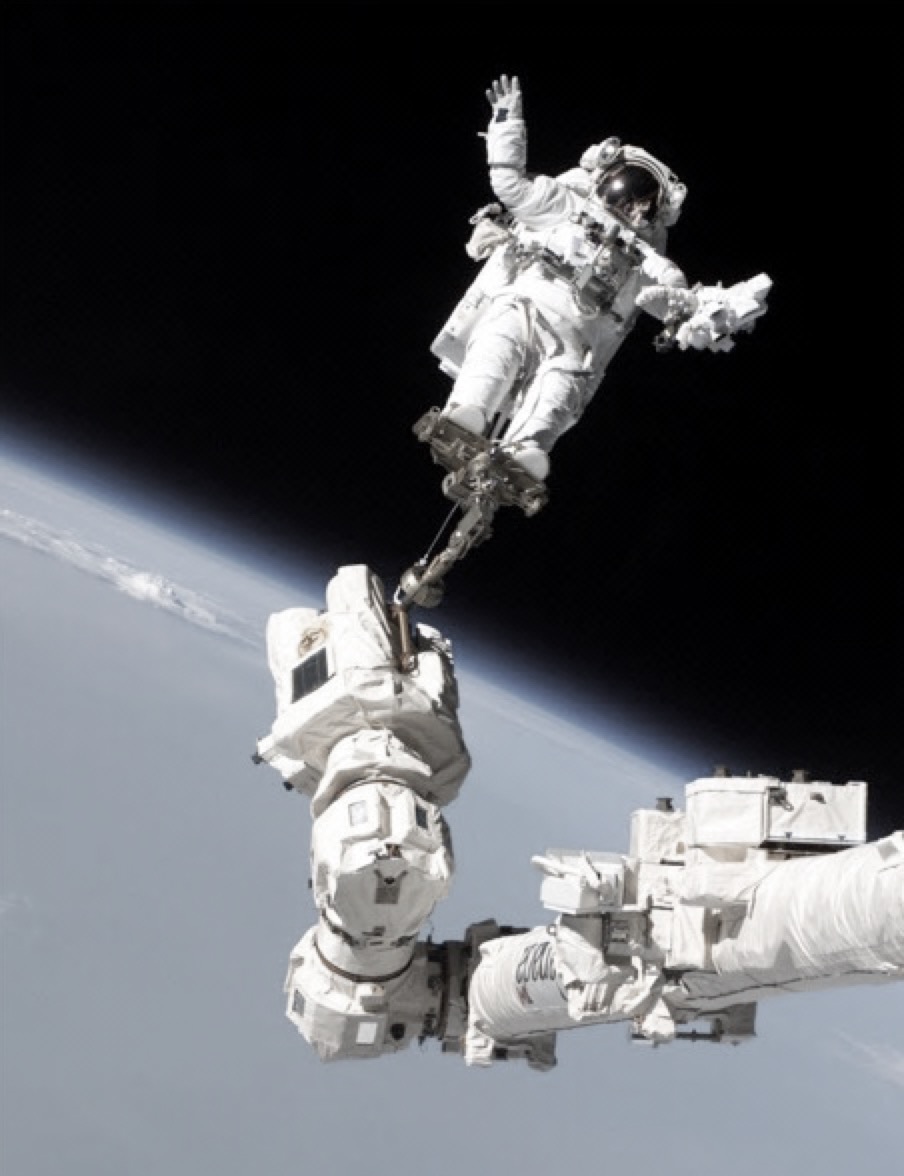 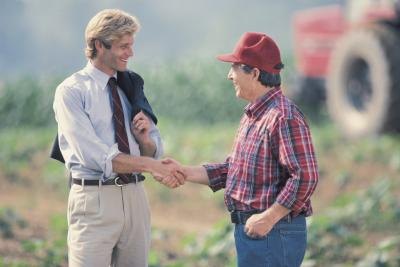 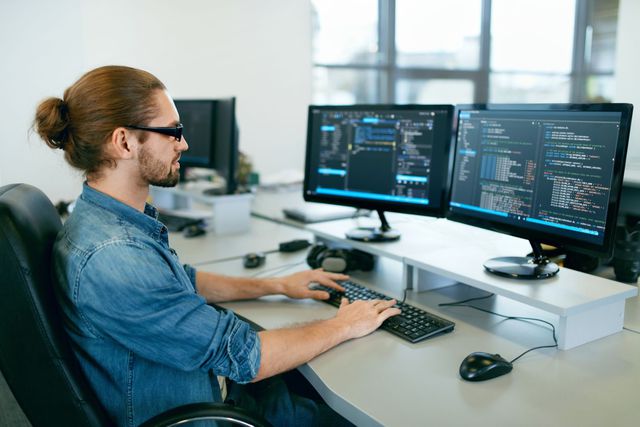 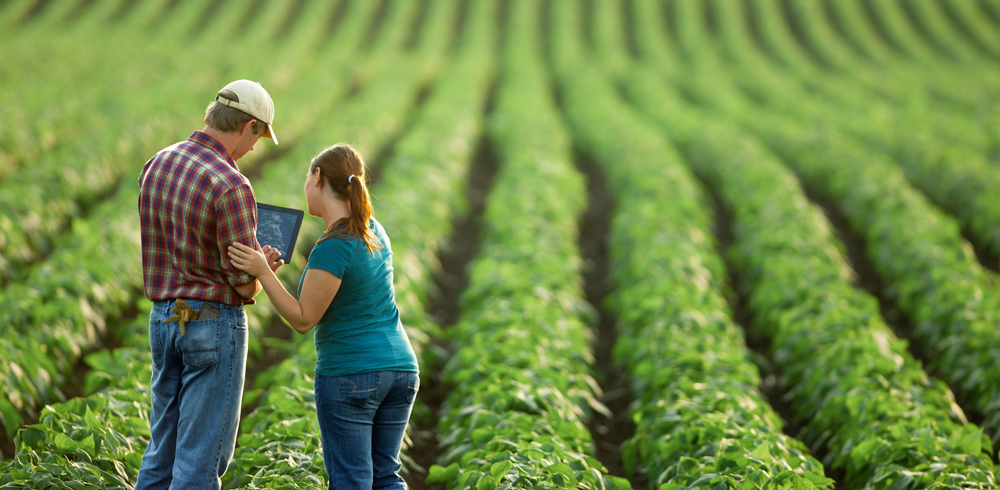 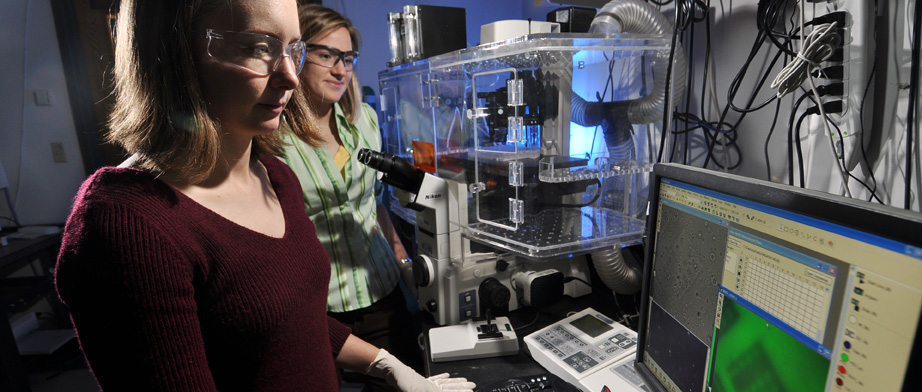